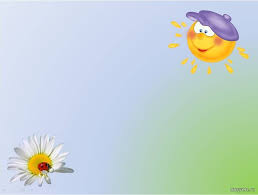 ГРУППА
«ЗАЙЧАТА»
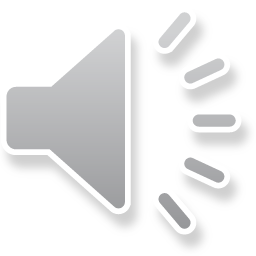 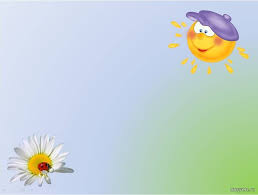 Один день в детском саду «Белый медвежонок»
Воспитатель: Кучеренко Светлана Александровна
Мл. воспитатель: Саида Шарапдиновна
Мл. воспитатель:  Абрамова Светлана Семеновна
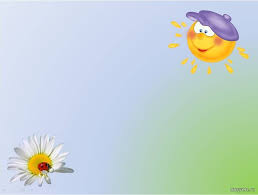 УТРЕННИЙ ПРИЕМ
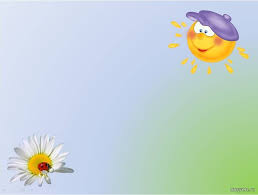 Утренняя гимнастика
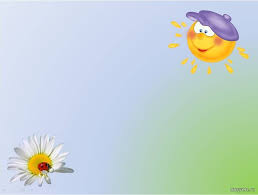 Утренняя гимнастика
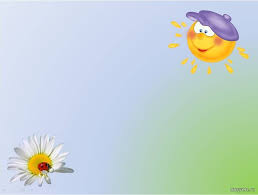 Дежурство
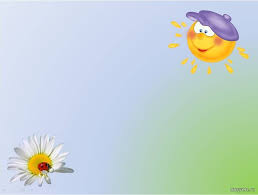 Умывание
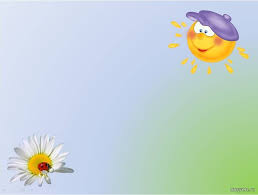 Самообслуживание
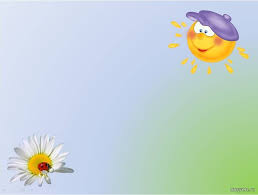 Завтрак
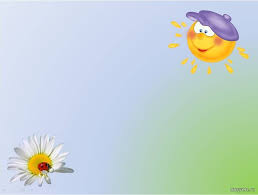 Игры
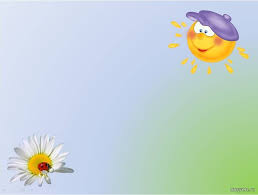 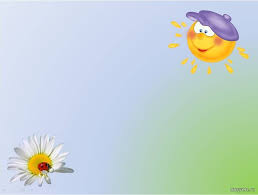 Ряженье
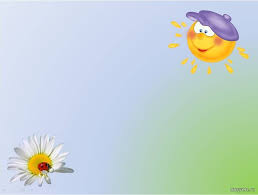 Музыкальное занятие
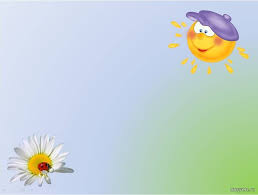 Конструирование
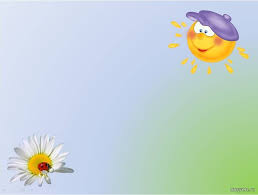 Лепка
Лепка
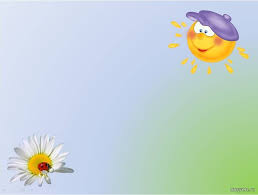 Игры на развитие моторики рук
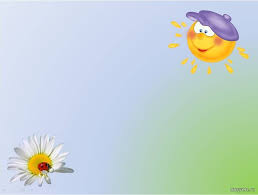 Театральная деятельность
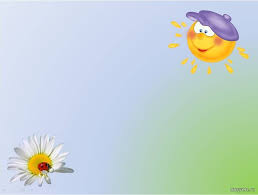 Готовимся ко сну
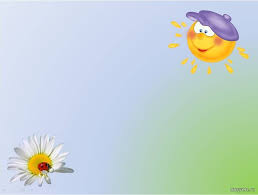 Сон
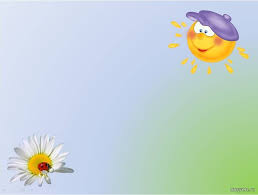 После сна...
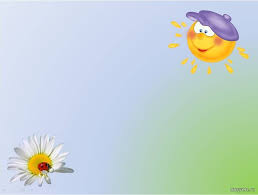 Научно-исследовательский институт…
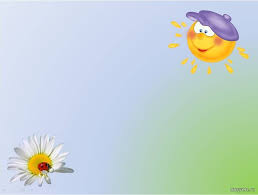 Наши детки
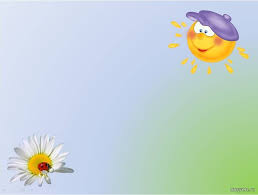 Рисование
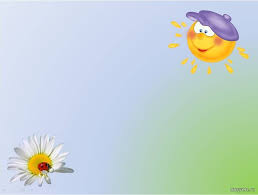 СПАСИБО!
ЗА ВНИМАНИЕ !!!!